Beyond open source: a technology assessment of open standards and validation tools in the era of Cloud computing and a SaaS case study
Panagiotis Stathopoulos, Nikos Houssos, Prodomos Tsiavos, George Stavrou

{pstath;nhoussos}@ekt.gr
National Documentation Centre / National Hellenic Research Foundation, 
http:// www.ekt.gr
Athens, Greece
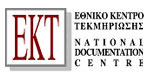 http://www.ekt.gr
GL15 – “The Grey Audit: “A Field Assessment in Grey Literature”, Bratislava, 2-3 December 2013
Agenda
The National Documentation project
Open Source and Grey Literature
Technology Trends and the Cloud
The Software as a Service Cloud Model
Issues/Problems and Challenges
Open Standards
Validation Tools
Conclusions
http://www.ekt.gr
GL15 – “The Grey Audit: “A Field Assessment in Grey Literature”, Bratislava, 2-3 December 2013
The National Documentation Centre (EKT)
The national organisation in Greece: 
for scientific documentation, online information and support services on research, science and technology 
Objective: making knowledge accessible to everyone
Incorporated in National Hellenic Research Foundation (NHRF)
Implements the “National Information System for Research and Technology”: http://epset.gr
CRIS systems, Digital Repositories, e-Publishing, Digital Libraries, Interactive Culture, and more…
Open Access advocate: http://openaccess.gr, OPENAIRE/OPENAIRE+ member and NOAD.
Greek National Aggregator: http://openarchives.gr
Repository as a Service (SaaS) and validation services: http://www.epset.gr/en/SaaS_Services
http://www.ekt.gr
GL15 – “The Grey Audit: “A Field Assessment in Grey Literature”, Bratislava, 2-3 December 2013
Grey Literature and Open Source
Open Source: a critical component of our community’s technological infrastructure
Open Source empowered organisations to easily implement:
Digital Repositories and Digital Libraries
Infrastructures with reduced cost and increased local “know-how”
Reduced initial setup cost
Provided solutions & tools to the public, the grey literature professionals and organisations
http://www.ekt.gr
GL15 – “The Grey Audit: “A Field Assessment in Grey Literature”, Bratislava, 2-3 December 2013
Open Source Assessment
Open source has being a disruptive force but:
look beyond the initial purchase and installation cost 
Indicative IT systems lifecycle:
Datacenter/computer room infrastructure, 
Hardware initial purchase cost, depreciation, maintenance and support 
Initial design, development, customisation
Software maintenance and support, bug fixes, security fixes, new features requested
System administrators, Monitor and Control Loop
Thus Open Source is only a part of a full infrastructure solution
Is it possible for every organisation to maintain technological capabilities to support the whole application lifecycle efficiently?
http://www.ekt.gr
GL15 – “The Grey Audit: “A Field Assessment in Grey Literature”, Bratislava, 2-3 December 2013
Technology Trends: from Open Source to the Cloud
Cloud technologies:
A variety of technology service offerings, with different definitions but with common core elements:
Self service
Networked
Common pool of resources
Service Models:
Infrastructure as a Service
Platform as a Service
Software as a Service
Central to EUs Digital Agenda 2020
Significant economies of scale
http://www.ekt.gr
GL15 – “The Grey Audit: “A Field Assessment in Grey Literature”, Bratislava, 2-3 December 2013
The Software as a Service Model
Software as a Service (SaaS)
Complete solution can fully outsource a system 
Hardware / Middleware/ software development and maintenance 
Monitor and Control, Operations, and Management
Can resemble hosted services but usually with a increased degree of customisation
SaaS applications examples:
docs.google.com, Microsoft Live, Adobe Connect, etc.
A promise for cost reduction (?)
And focus to each organisations core competencies
http://www.ekt.gr
GL15 – “The Grey Audit: “A Field Assessment in Grey Literature”, Bratislava, 2-3 December 2013
Grey Literature and the Cloud
IaaS and PaaS Service Models:
Provide new horizontal capabilities (especially PaaS, big data etc)
However largely transparent 
Software as a Service Model: 
Usually Vertical. Systems that could be available as SaaS:
Digital Repositories 
Current Research Information Systems
Integrated Library Systems
Digital Preservation
Repository interoperability
Aggregation Services (as centralised services) 
Full blown solution
http://www.ekt.gr
GL15 – “The Grey Audit: “A Field Assessment in Grey Literature”, Bratislava, 2-3 December 2013
New Issues
So are our troubles end with the Cloud?
Some of them
Others, more interesting ones, appear:
Issues:
From s/w vendor lock-in to Cloud vendor lock-in?
Prepare migration strategy to different systems in order to avoid “cloud lock-in” 
Are our data exportable and migration capable?
Ensure data are “exportable” and export formats are standards-based
Ensure interoperability APIs
Plus additional issues: is an open source based SaaS based also on proprietary elements and techniques?  Security? Cloud Provider long term viability? SLAs monitoring/enforcement?
http://www.ekt.gr
GL15 – “The Grey Audit: “A Field Assessment in Grey Literature”, Bratislava, 2-3 December 2013
Grey Literature and Open Standards
Open Standards provides the communication tools for interfacing different systems, different content using a common “language”
Structure content:
Flat (DublinCore) or rich (CERIF, EDM, etc)
Initial cost of implementation but reduced long term cost and increasing viability
Independent from Software, Implementation method and Service Model
Increasingly critical factor to a number of additional applications/services
GL15 – “The Grey Audit: “A Field Assessment in Grey Literature”, Bratislava, 2-3 December 2013
Open Standards
We know the significance of open standards for interoperability/aggregation/etc
Additionally standards, and standard format increasingly critical for:
Migrating our data among SaaS providers
Avoid SaaS provider lock-in
Create a “SaaS” market
Avoiding closed not interworking systems
http://www.ekt.gr
GL15 – “The Grey Audit: “A Field Assessment in Grey Literature”, Bratislava, 2-3 December 2013
A Repository as a Service case study
EKT is Developing a “Repository as a Service” SaaS for eligible Greek organisations:
provide Digital Repositories as a Service, for scientific publications, grey literature, cultural institutions and archives
Build on EKT’s experience for developing and operating repositories for third parties 
http://epset.gr/en/saas/ :
First pilots (semi automated) ready.
Next goal: further automation of tasks
Open standards and validation tools in order to increase third party organisations trust
http://www.ekt.gr
GL15 – “The Grey Audit: “A Field Assessment in Grey Literature”, Bratislava, 2-3 December 2013
The need for guidelines
Metadata and functionality validation tools are critical for:
Repository as a Service development
Digital content interoperability
Aggregation mechanisms
EKT has specified basic interoperability guidelines for digital repositories:
http://hdl.handle.net/10442/8887
English translation under way
Applicable both if development by EKT, provided as SaaS or developed externally
Ensures a minimum level of interoperability independent of
Software
Implementation method
Delivery method (in house, outsourced, or Cloud)
http://www.ekt.gr
GL15 – “The Grey Audit: “A Field Assessment in Grey Literature”, Bratislava, 2-3 December 2013
Mandates
Could combine guidelines, funder’s mandates and funding in order to guarantee high quality projects/outcomes
Case study:
The Greek Digital Convergence Funding authority mandated that digital repositories must implement Digital Content Interoperability guidelines
Call mandated: http://www.digitalplan.gov.gr/portal/resource/Prosklhsh-31-Politismos
>75 funded organisations, 65Μ€ of funding.
Focused on digital culture but includes Grey Literature related content
GL15 – “The Grey Audit: “A Field Assessment in Grey Literature”, Bratislava, 2-3 December 2013
The need for validation tools
Automatic validation of guidelines critical
Link automatic validation to value added services
E.g.: aggregator harvesting (OpenAIRE+, EUROPEANA) to funder mandate (Digital Convergence/EKT)
Various validation tools for various standards:
Free, open, or project specific
E.g. http://oaipmh.ekt.gr , http://www.openaire.eu:8380/dnet-validator-openaire/, Europeana Content Checker, etc.
(also CERIF validation tool under development)
Multi-level Validation of repositories 
Cultural, archival, etc
Generic and specific cases
GL15 – “The Grey Audit: “A Field Assessment in Grey Literature”, Bratislava, 2-3 December 2013
Validator Example (1)
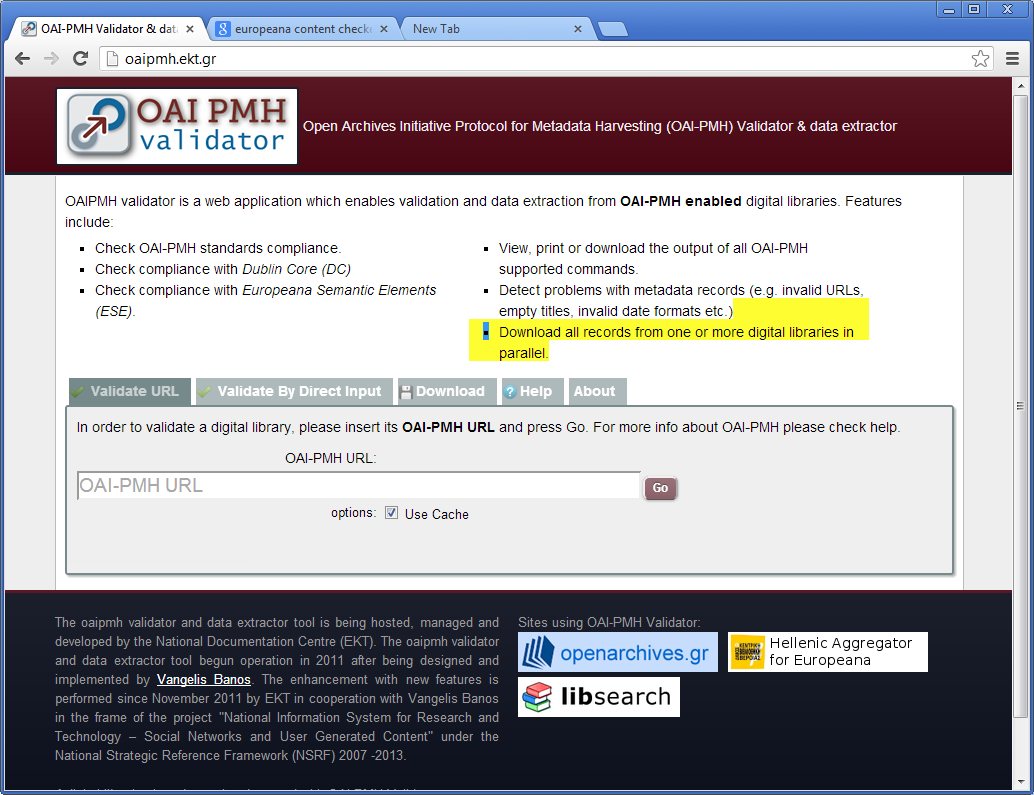 GL15 – “The Grey Audit: “A Field Assessment in Grey Literature”, Bratislava, 2-3 December 2013
Validator Example (2)
GL15 – “The Grey Audit: “A Field Assessment in Grey Literature”, Bratislava, 2-3 December 2013
Validation Benefits
Ensure wide interoperability and aggregation
Avoid “data” lock-in, ensure capability to transfer content and service among:
Different Digital Library/Repository software
Different SaaS cloud providers
Exploit advantages of Cloud without “lock-in” dangers
Ensure high quality of funded Digital Repositories and Libraries
Continuous implementation of the chosen guidelines
http://www.ekt.gr
GL15 – “The Grey Audit: “A Field Assessment in Grey Literature”, Bratislava, 2-3 December 2013
Conclusions
Open Source was (and is) a key driving factor for Digital Libraries
We must expand the interoperability and flexibility capabilities Open Source has provided 
While exploiting where applicable Cloud and SaaS resources
How?
Open Standards for content
Interoperability specifications and guidelines
Automatic validations tools
Aggregation Services
http://www.ekt.gr
GL15 – “The Grey Audit: “A Field Assessment in Grey Literature”, Bratislava, 2-3 December 2013
Thank you for your attention!
pstath@ekt.gr
nhoussos@ekt.gr
http://www.ekt.gr
GL15 – “The Grey Audit: “A Field Assessment in Grey Literature”, Bratislava, 2-3 December 2013